Algoritma & Pemrograman 1
Pemilihan
Ken Kinanti Purnamasari, S.Kom
UNIVERSITAS KOMPUTER INDONESIA
Struktur Algoritma
RUNTUNAN
PEMILIHAN
PENGULANGAN
Pemilihan
Struktur yang dikerjakan jika kondisi tertentu dipenuhi

PEMILIHAN  =  KONDISI  AKSI

Jika saya sakit, maka saya harus meminum obat
	        kondisi                                   aksi

Jika saya lapar, maka saya akan makan
                             kondisi                          aksi
Pemilihan
Suatu kondisi dalam proses Pemilihan
harus dapat dinyatakan dalam
Ekspresi Boolean 
(TRUE atau FALSE)

Ekspresi Boolean dihasilkan dari 
kombinasi 2 operand ber-tipe sama 
dengan Operator Relasional & Operator NOT
Format Pemilihan <IF>
Pseudocode

if kondisi then
     aksi
endif

Pascal
 
if kondisi then
	statement;           atau
if kondisi then
   begin
	statement1;
	statement2;
   end;
Format Pemilihan <CASE>
Pascal
      
      case variabel of
      	kondisi 1  :  aksi 1
			kondisi 2  :  aksi 2     		   .   			   .
	kondisi n :  aksi n
      else 
	kondisi x
      end;
Pseudocode

       case variabel
	kondisi 1  :  aksi 1
	kondisi 2  :  aksi 2
	      .
	      .
	kondisi n :  aksi n
	otherwise  : aksi x	
      endcase
Studi Kasus
Satu Kondisi
 Mencetak “ganjil” jika data masukan adalah ganjil
 Mencetak “vokal” jika data masukan adalah huruf vokal
 Dua Kondisi
 Menentukan apakah data masukan adalah genap atau ganjil
 Menentukan bilangan terbesar dari 2 buah bilangan
Studi Kasus
Tiga Kondisi atau lebih
 Menentukan bilangan positif, negatif, atau nol
 Menentukan gaji karyawan sesuai golongan
 Membuat menu pilihan luas bangun datar
 Menentukan jumlah hari dalam suatu bulan
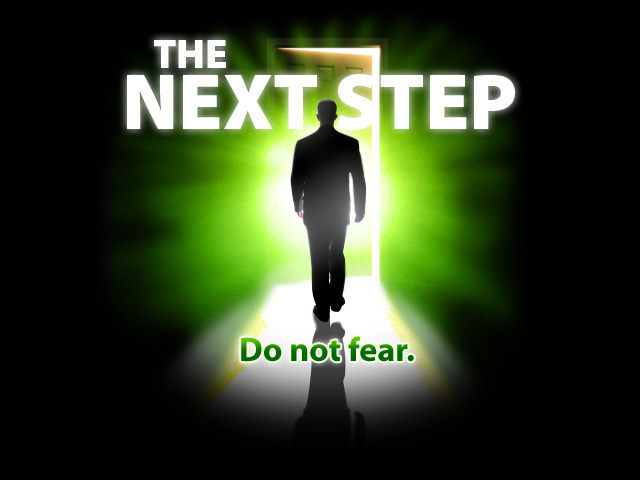 PENGULANGAN